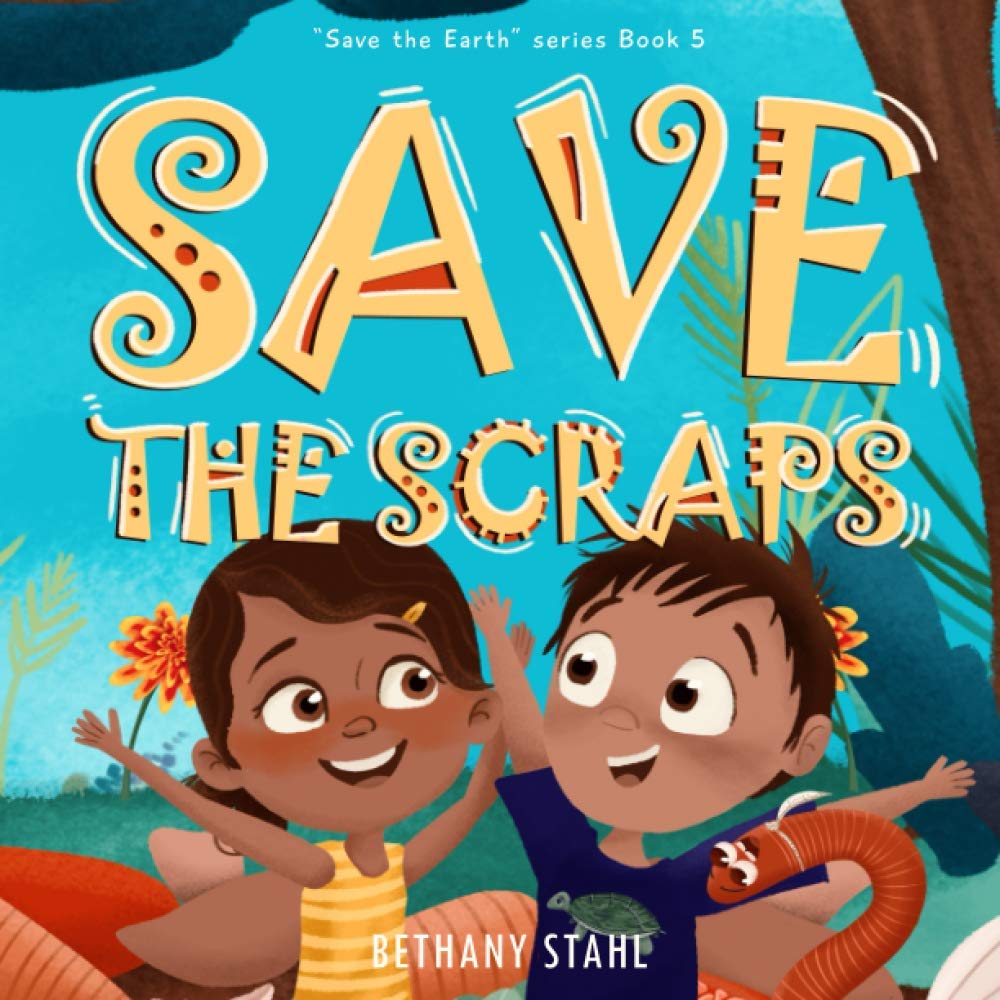 Learning intentions
Literacy
Listening  - students will listen to a story 
Writing – students will complete sentences to create a story
Speaking – students will share their stories with an audience
Grammar – students will use the past, present and future tenses of the irregular verb 'to eat'
Science – students will understand how food is composted and what happens to food scraps that are composted
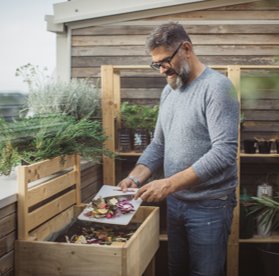 Composting - is a process by which organic matter, such as leaves and food scraps, decomposes into soil
Pollinators -something, such as an insect, that carries pollen from one plant or part of a plant to another
Worms -A worm is a small, tube-shaped creature with no arms or legs. The worms that hang out in your garden are very helpful, keeping the soil rich and fertile
New vocabulary
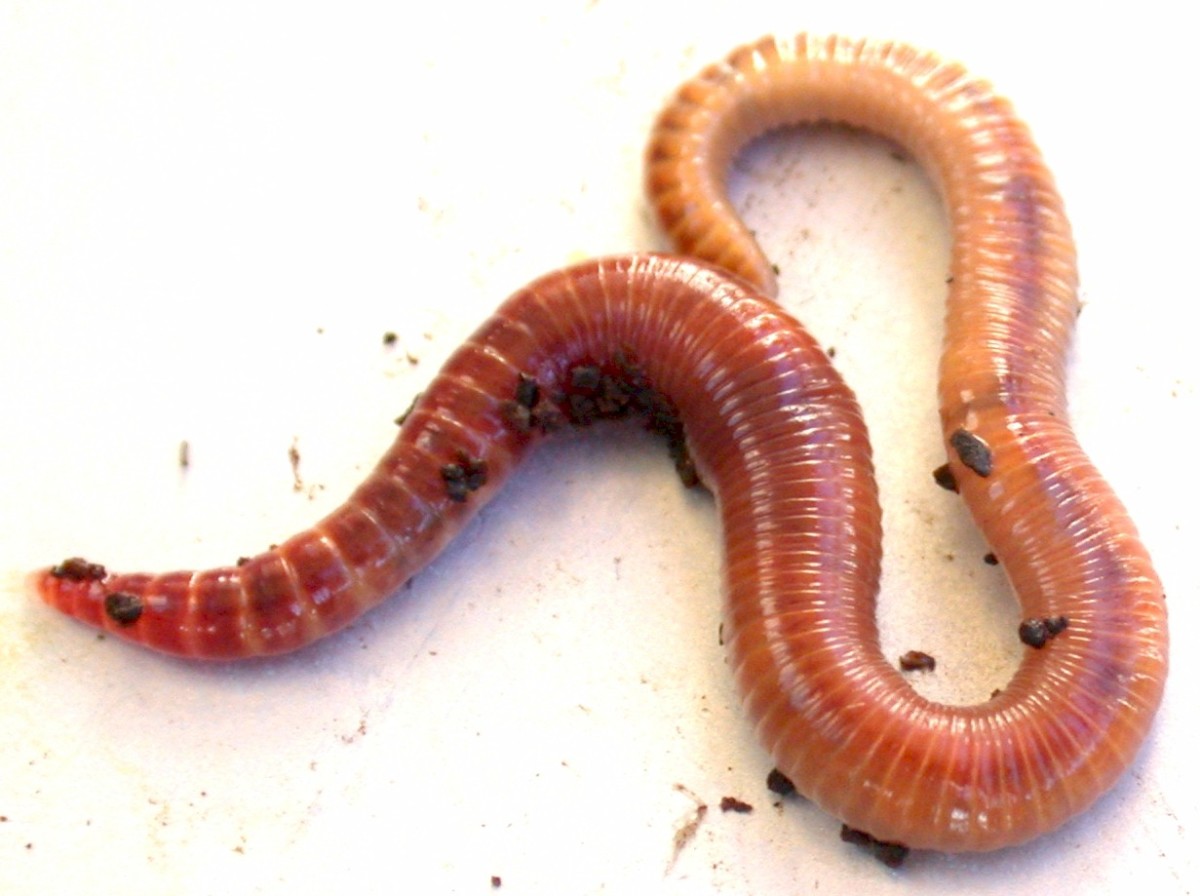 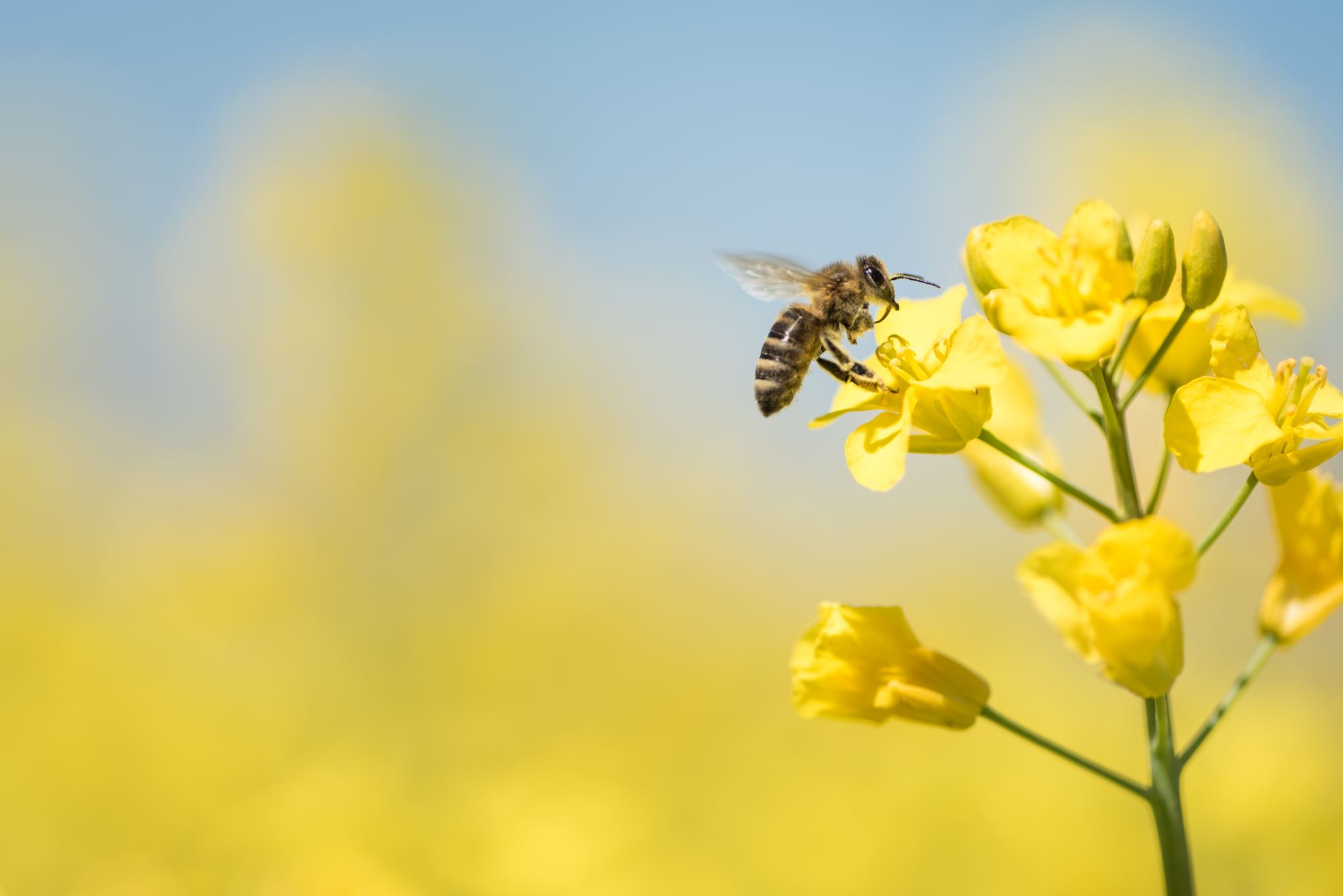 DID YOU KNOW?
Bees have 5 eyes
Bees have 2 pairs of wings
Bees navigate using the sun
Bees have 6 legs
Bees can see all colours except red
Bees carry pollen on their hind legs
World Bee Day is May 2
DID YOU KNOW?

Worms breath through their skin and have no lung

Worms are made of 90% water

Worms do not have eye but have sensors on their bodies so they can sense light

Worms can consume 100% of their body weight in a single day
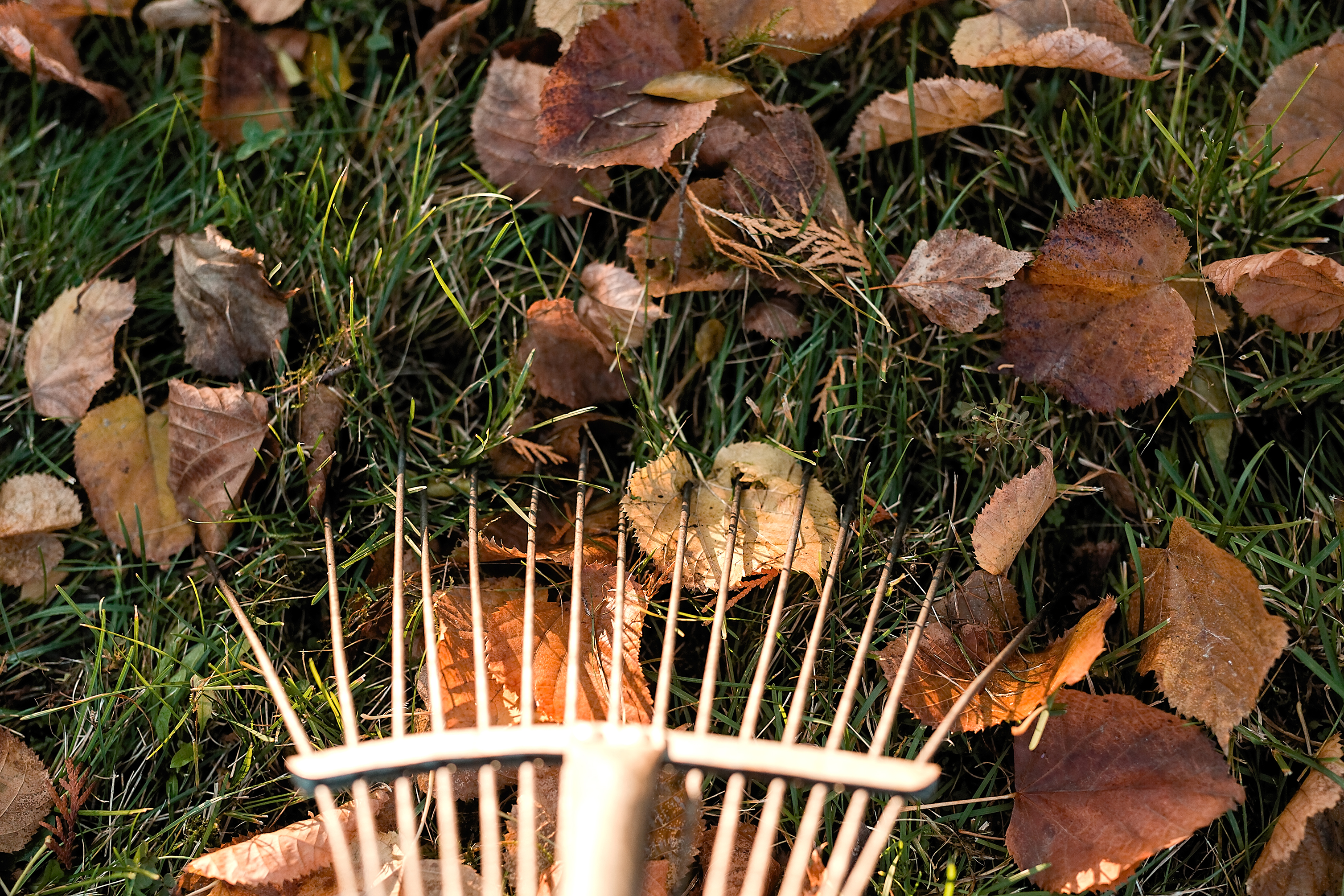 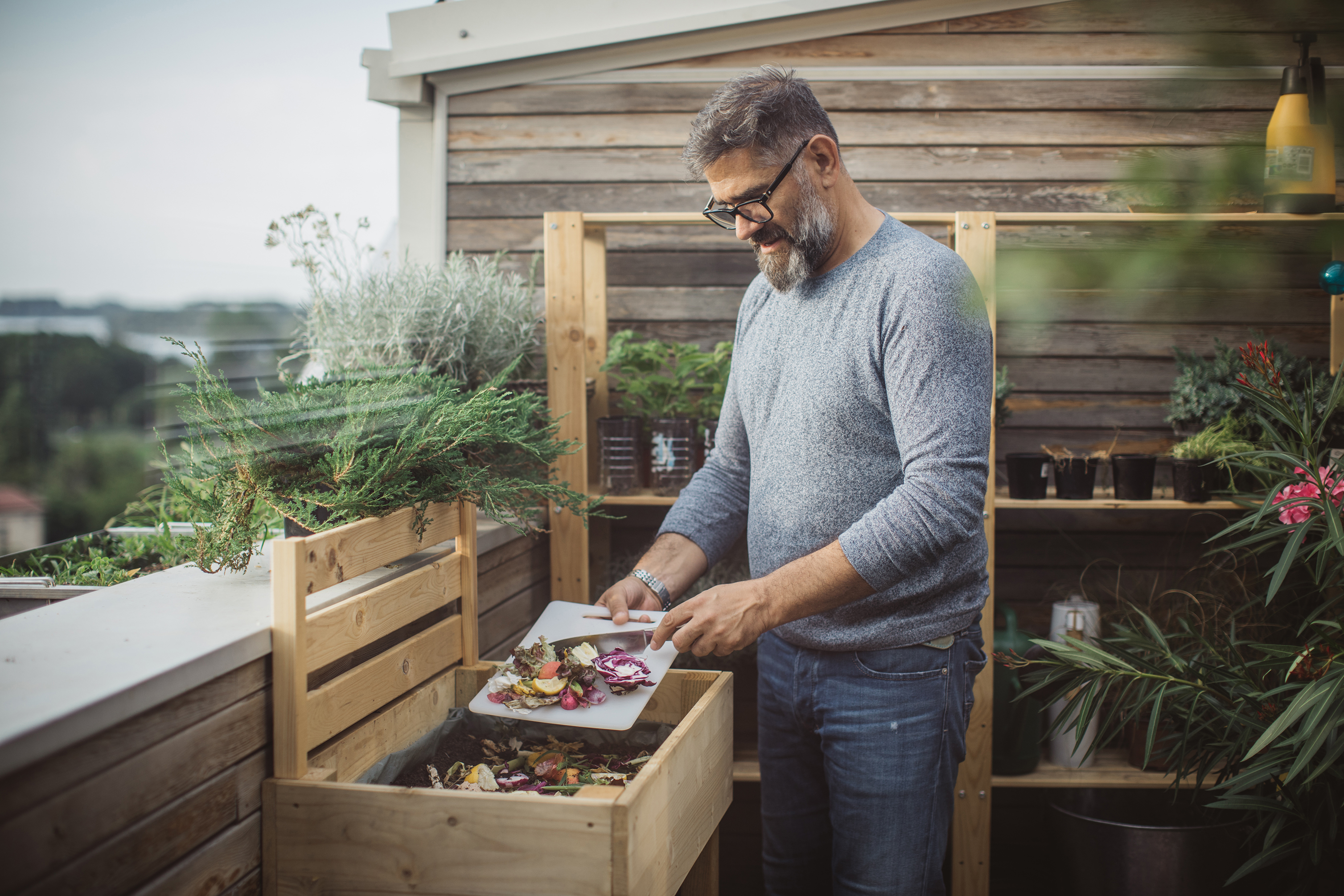 DID YOU KNOW?
By putting organic waste into your garden you help prevent climate change by preventing greenhouse  gases from being added to the atmosphere.
What is happening in these illustrations
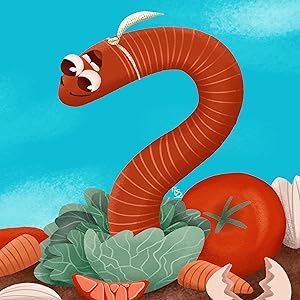 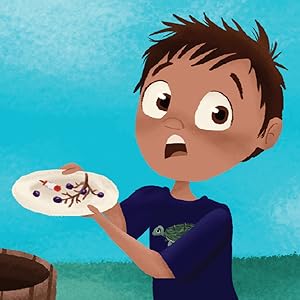 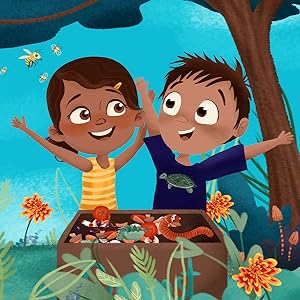 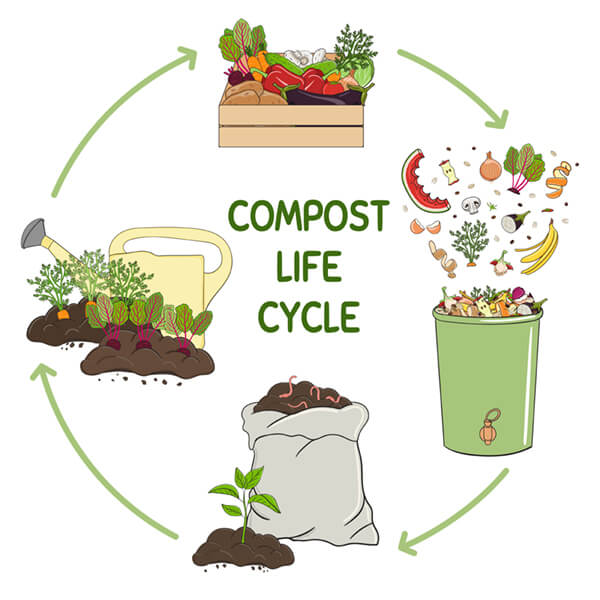 Reading with Kids' Food Basket: Save the Scraps - YouTube
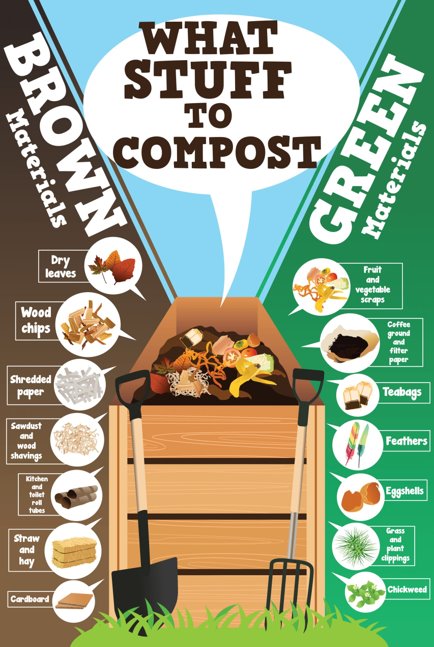 What food scraps could you put into compost today?
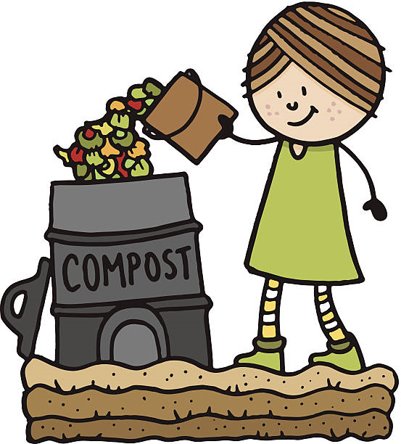 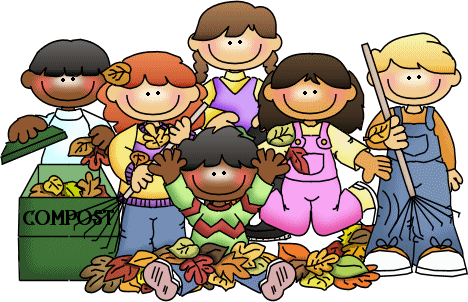 This is something that you might like to try
Making a Homemade Composter! | Full-Time Kid | PBS Parents - YouTube
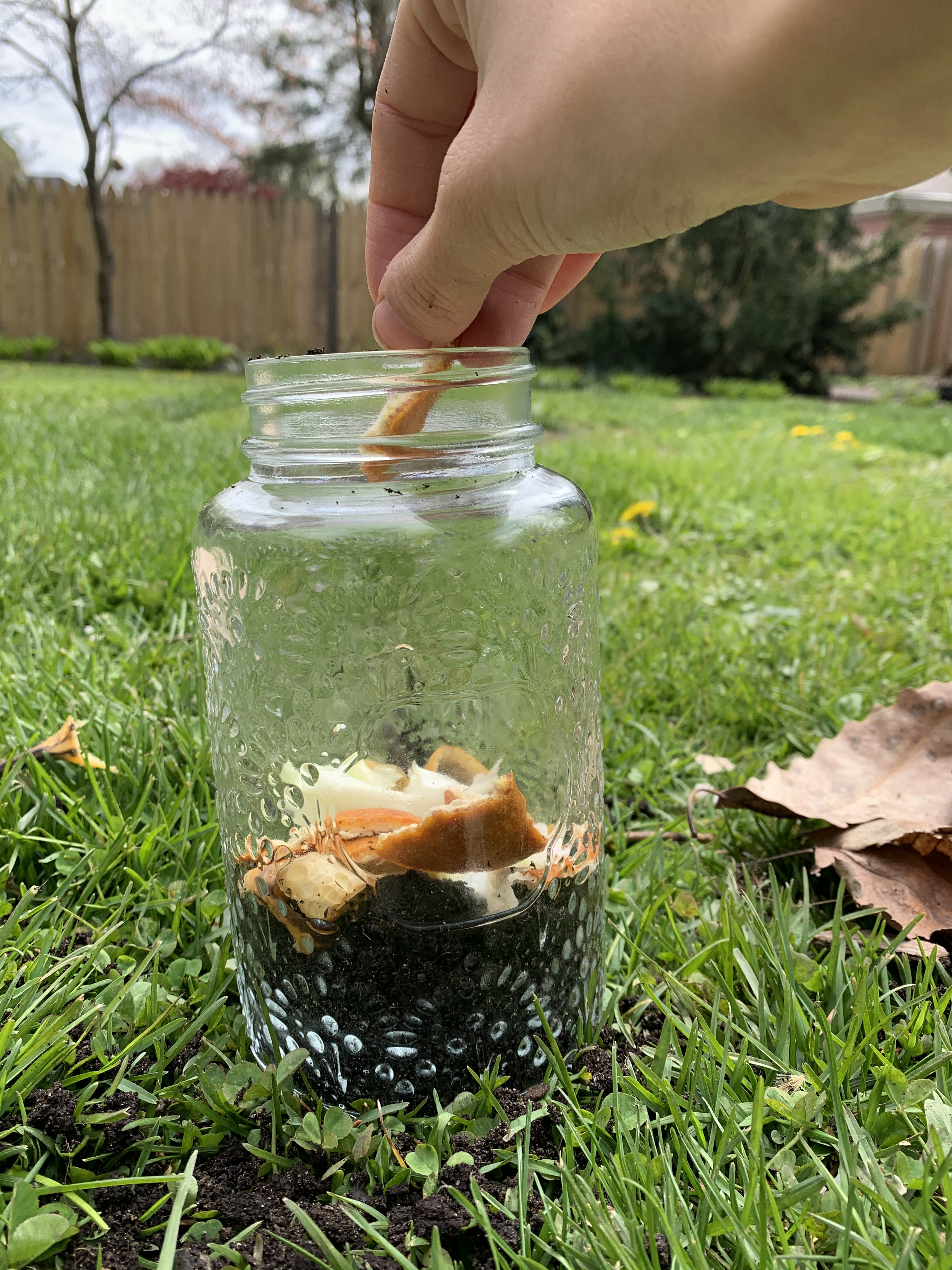 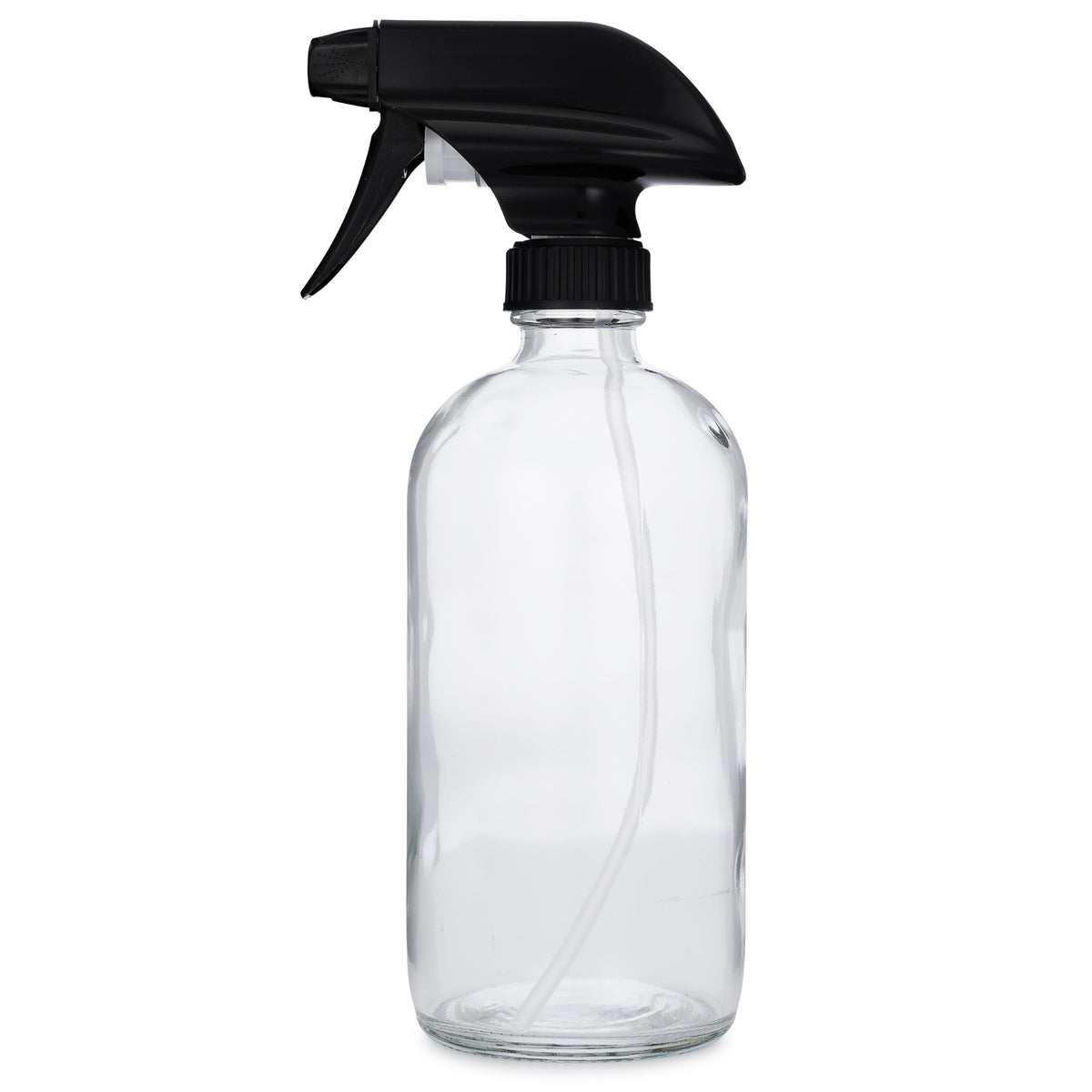 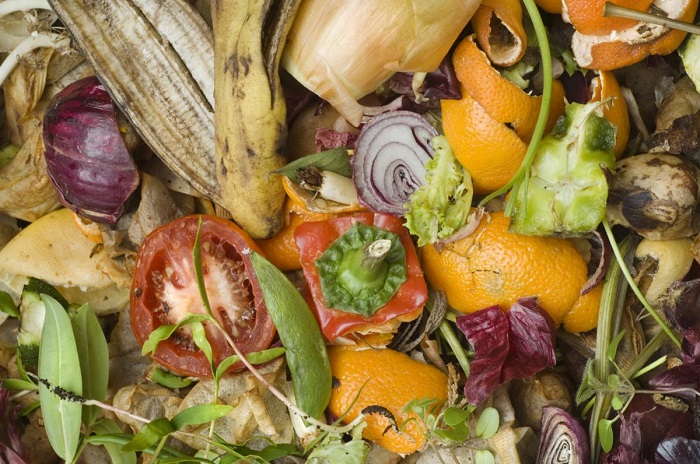 Save the scraps for Wormy b